HAUPTRISSE
(Technische Zeichnungen)
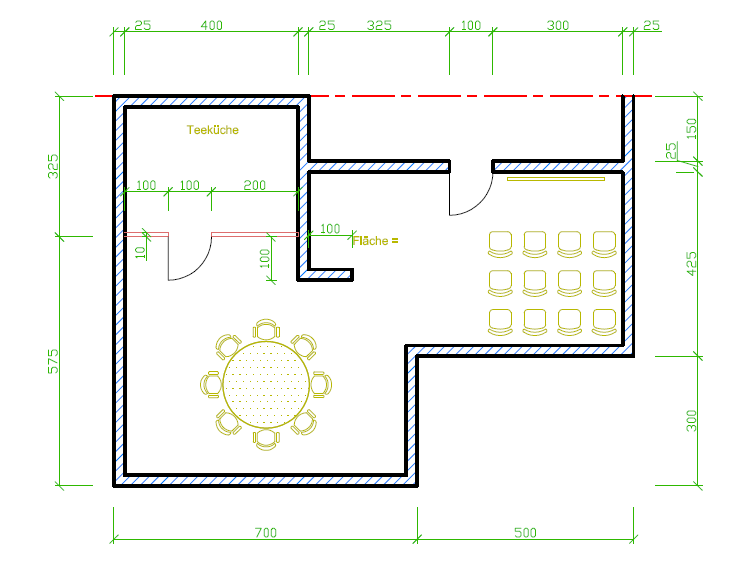 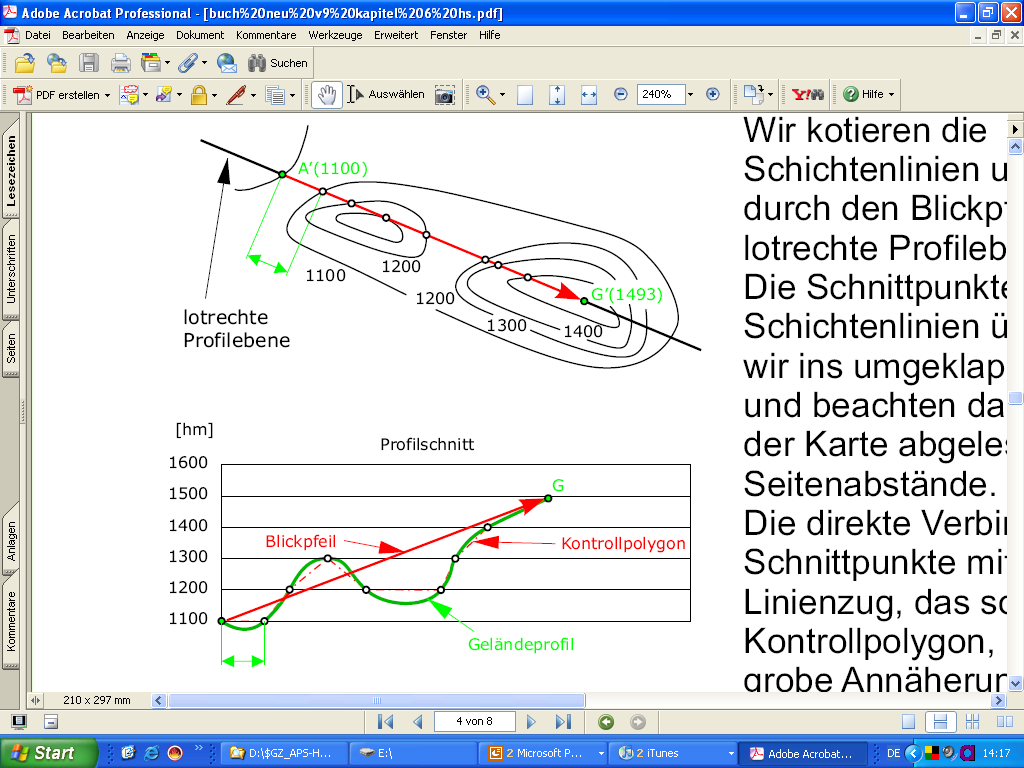 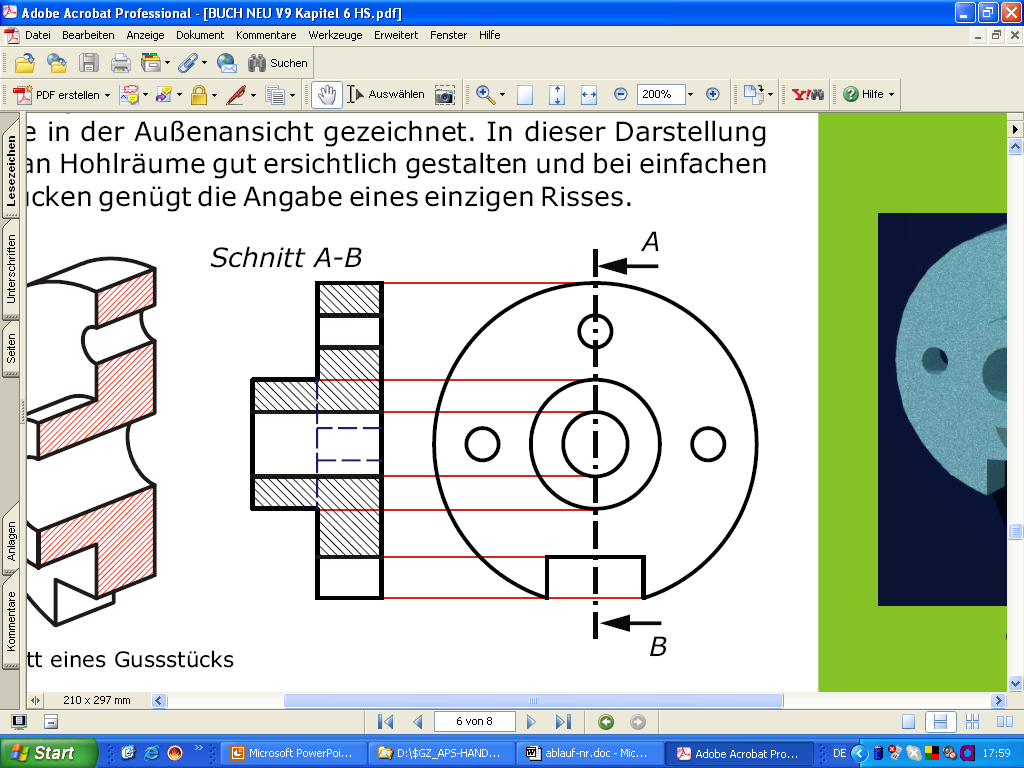 Werner Gems * HTL Saalfelden und PH Salzburg                                                             wgems@sbg.at
GR > GR-AR > GR-AR-KR
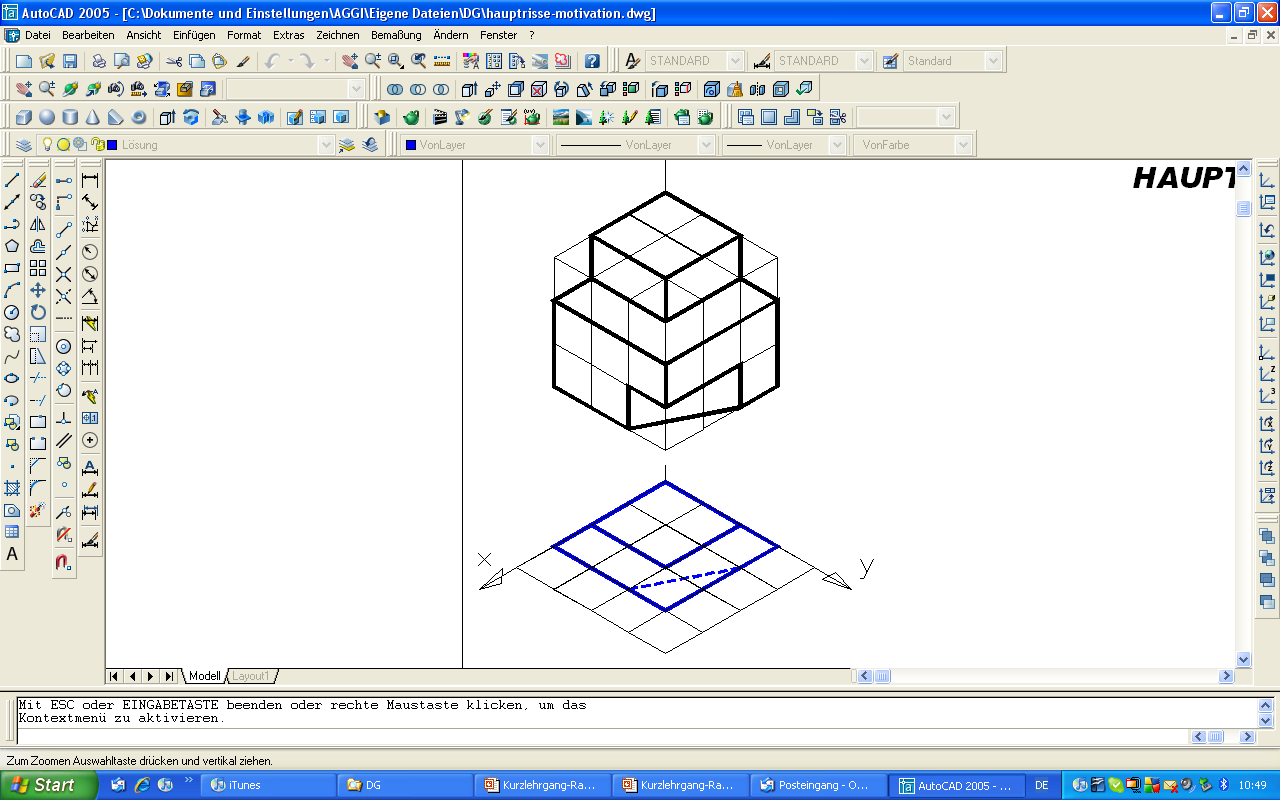 Der Würfelteil wird auf eine horizontale Ebene (zB xy-Ebene) normal projiziert.
Vergleiche mit „Stempeln“
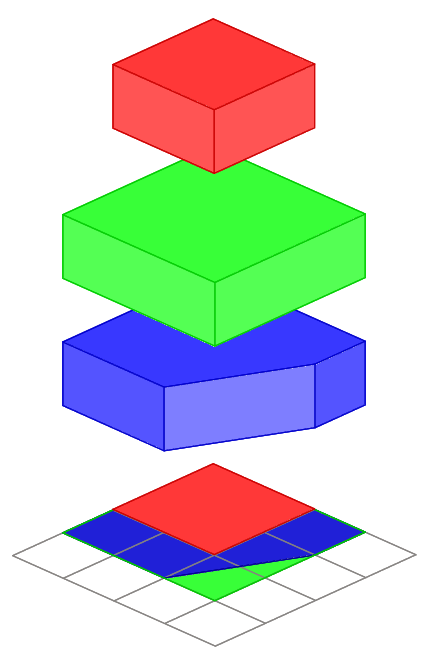 Das entstandene Bild heißt Grundriss.
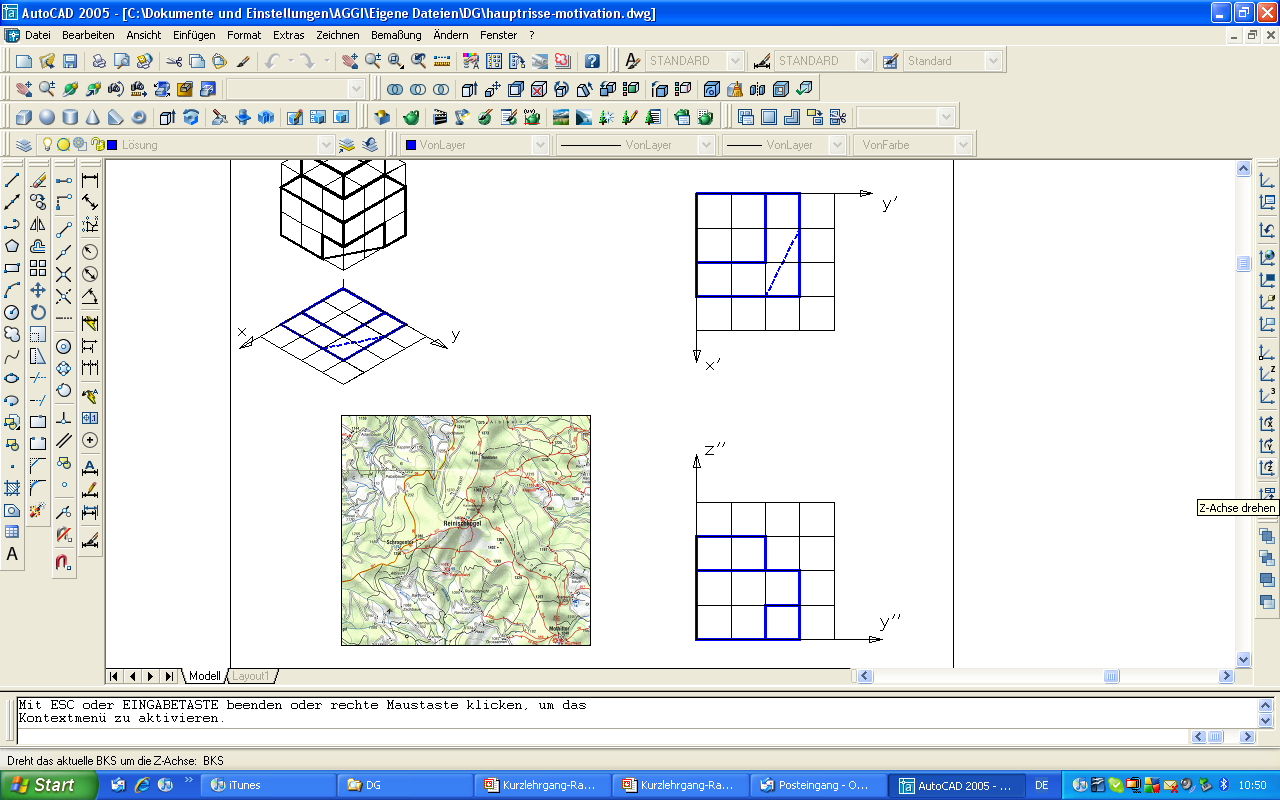 GR > GR-AR > GR-AR-KR
Genügt 1 Normalriss, um das Objekt eindeutig zu erkennen?
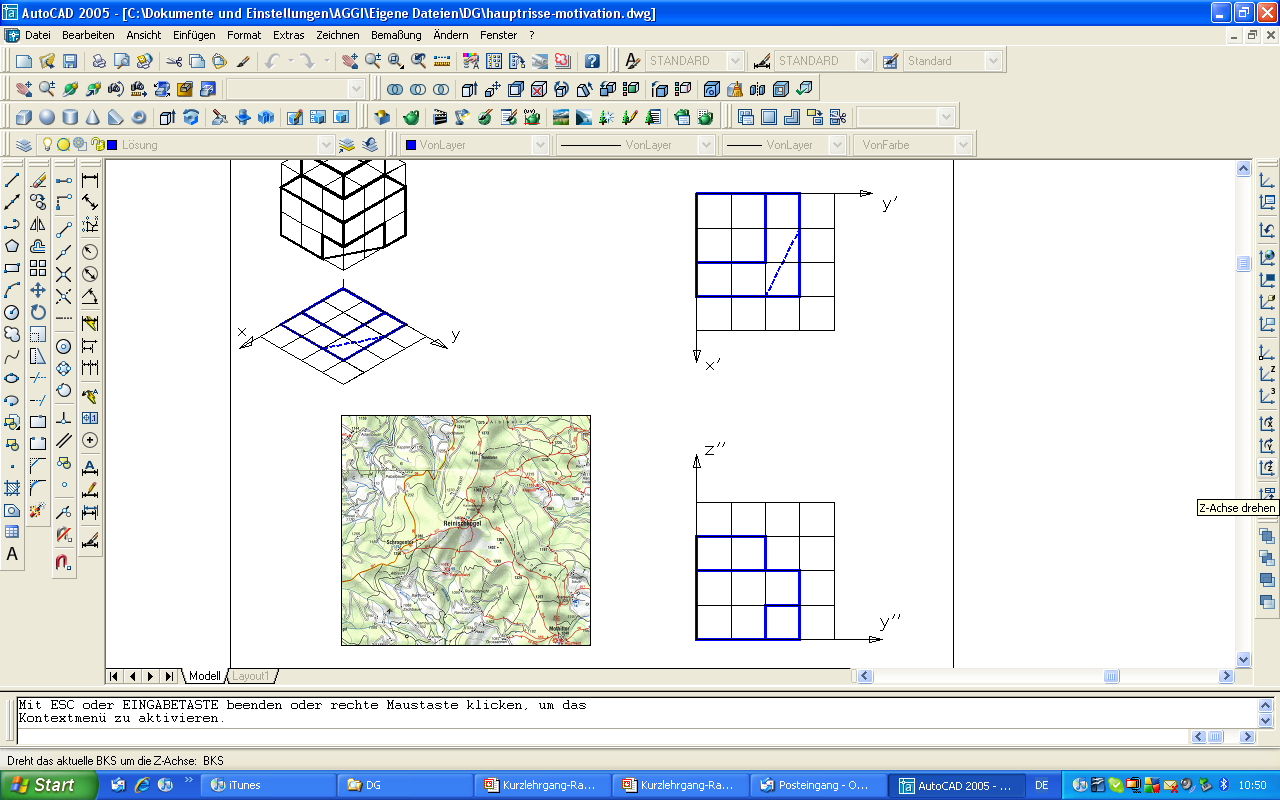 In der Regel ist 1 Bild nicht ausreichend!
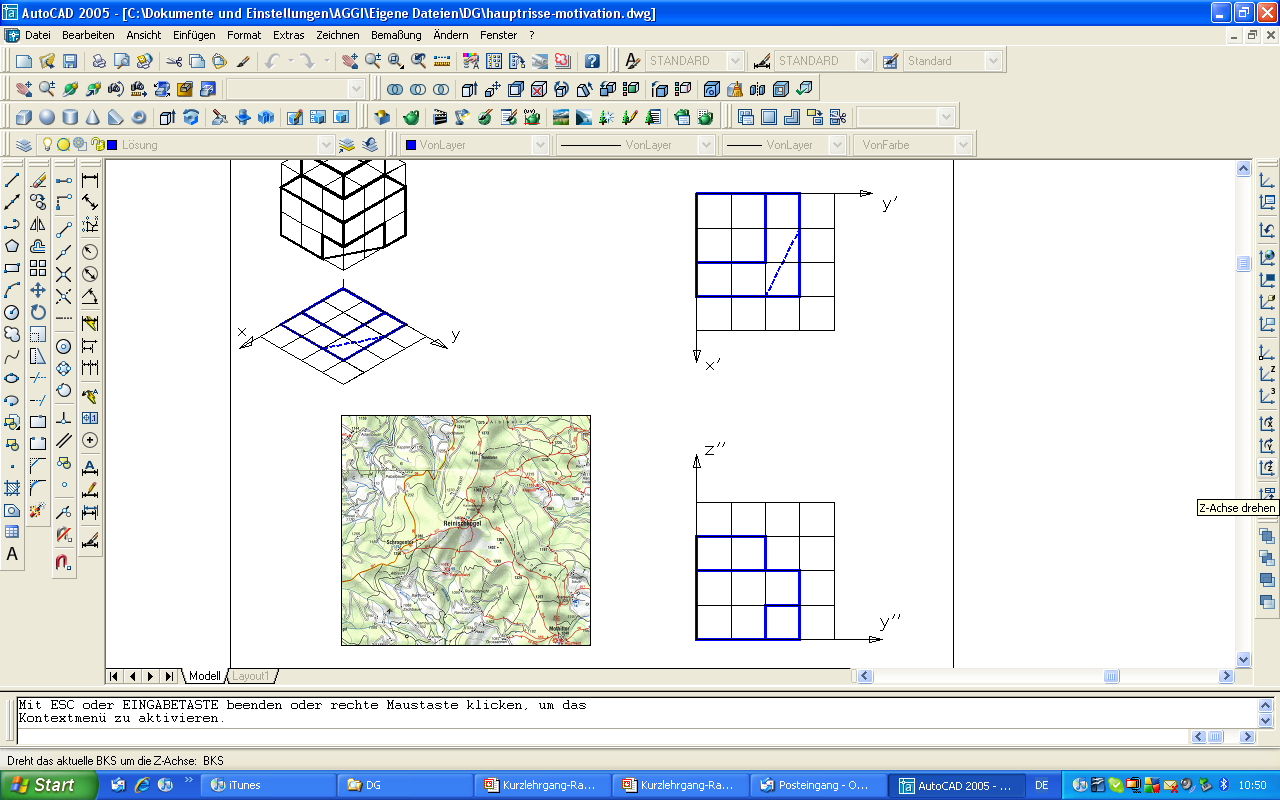 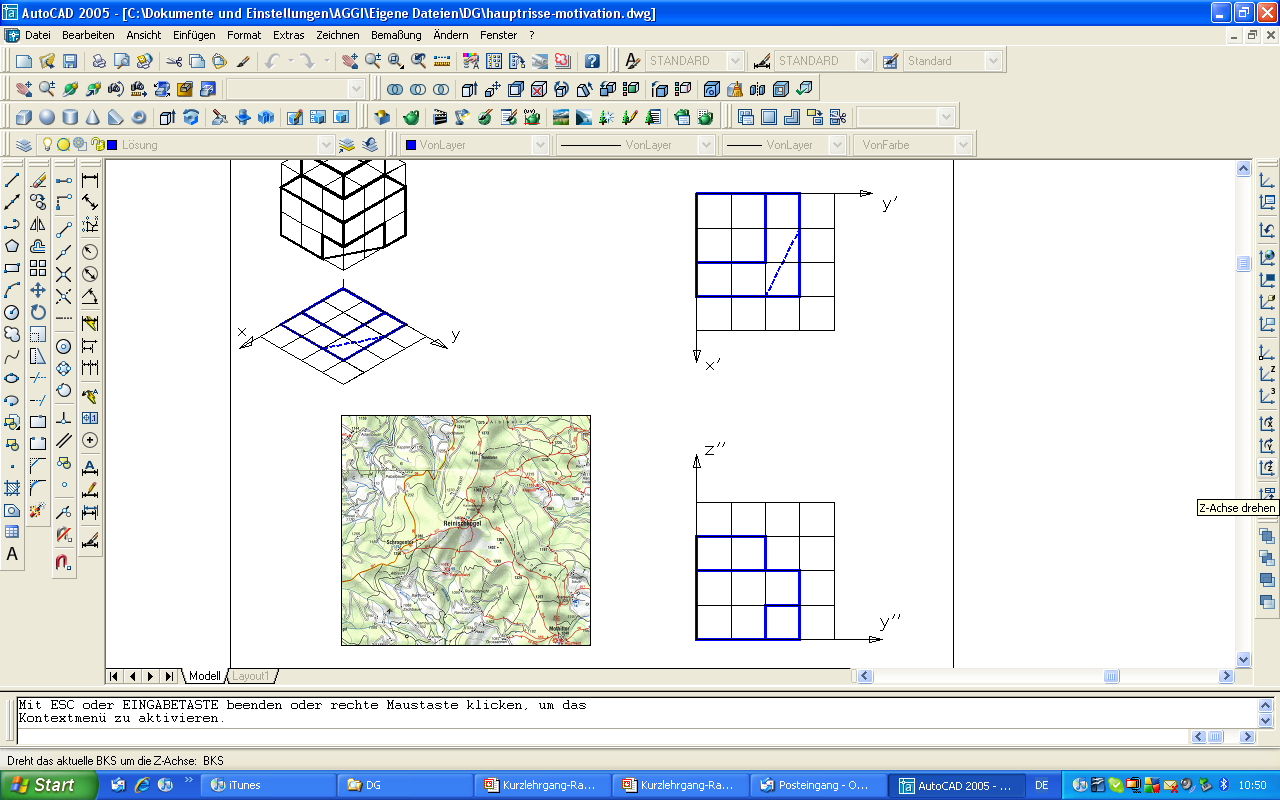 GR > GR-AR > GR-AR-KR
Lösung:
Der Würfelteil wird zusätzlich auf eine vertikale Ebene (zB yz-Ebene) normal projiziert.
Grund- und Aufriss werdengünstigerweise so angeordnet:
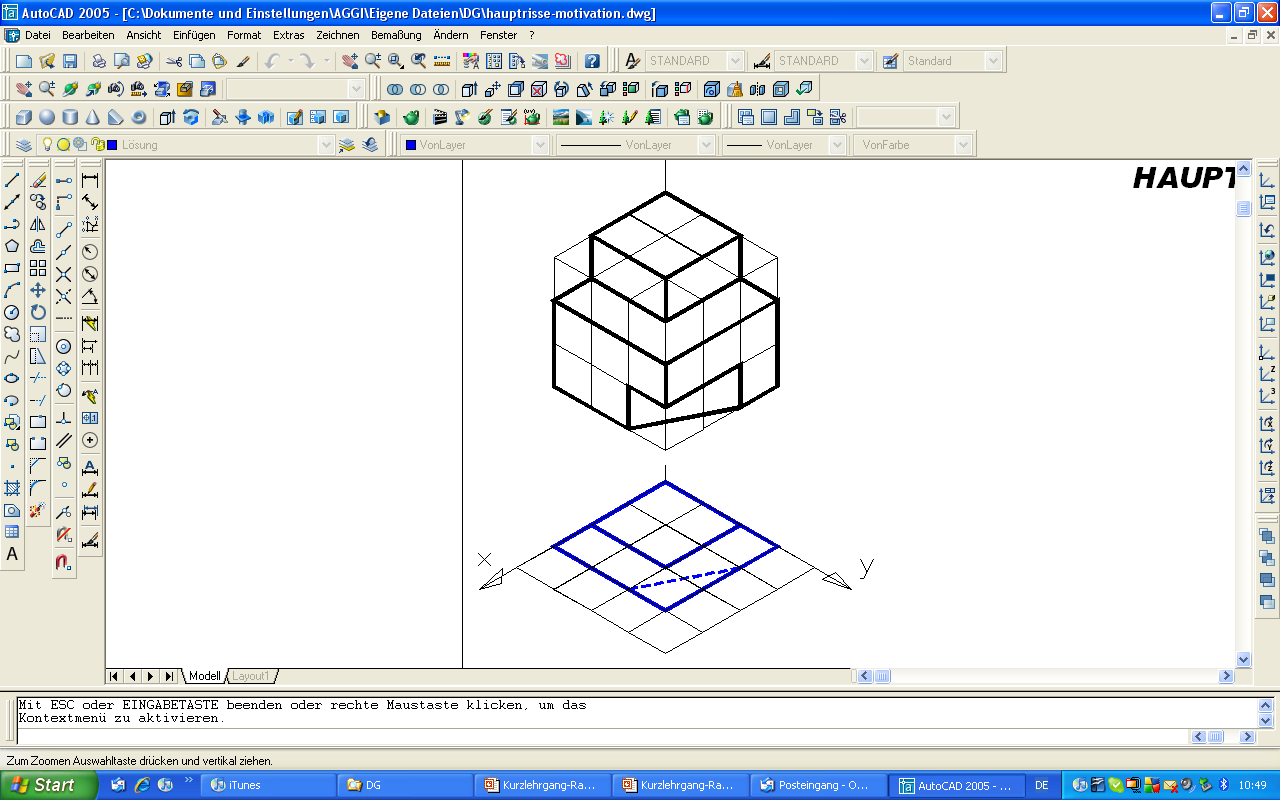 Das entstandene Bild heißt Aufriss.
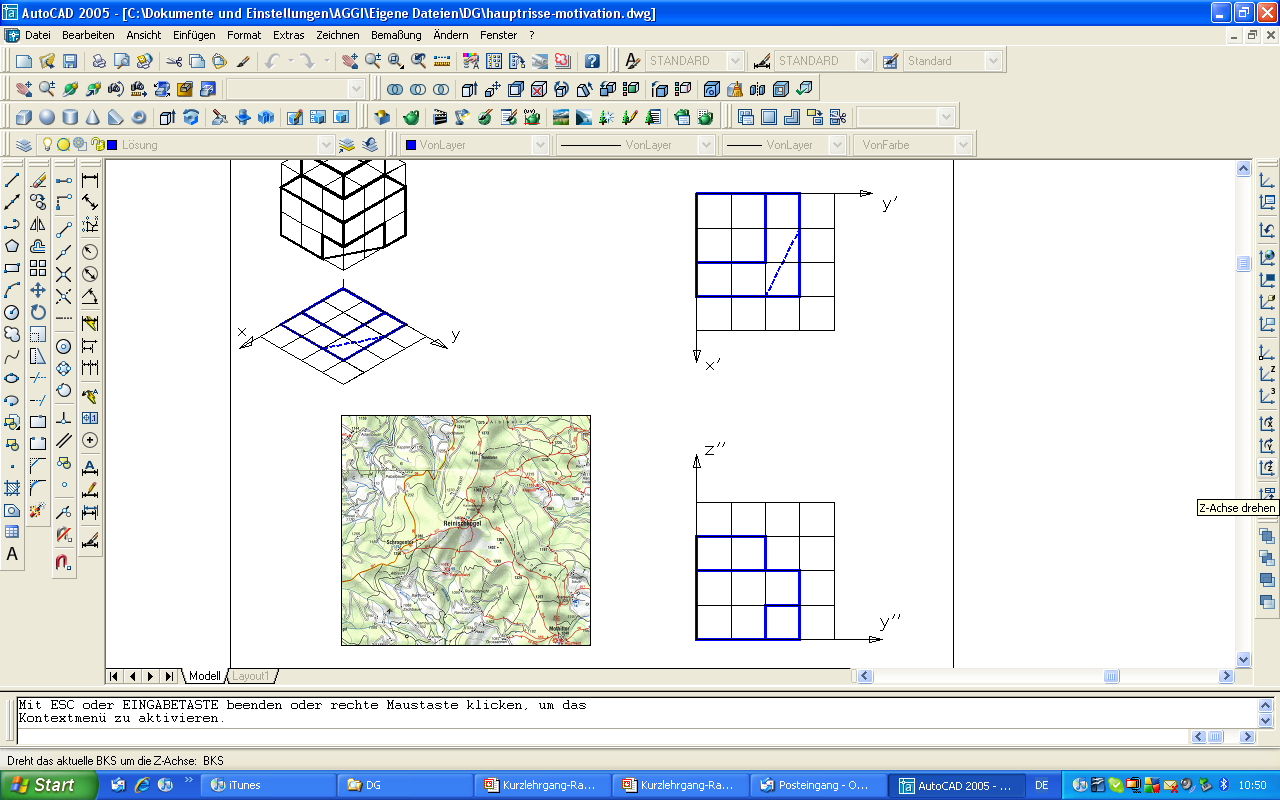 Genügen also 2 Normalrisse, um das Objekt eindeutig zu erkennen?
GR > GR-AR > GR-AR-KR
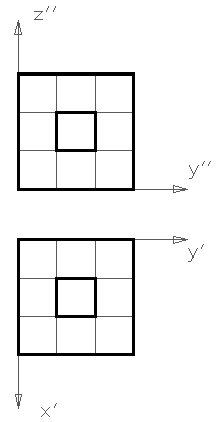 Überlege mittels Raumskizze …
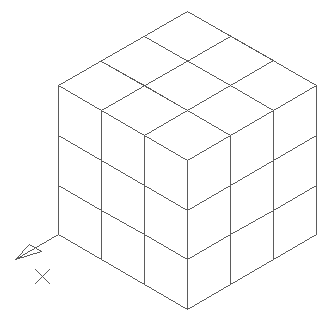 GR > GR-AR > GR-AR-KR
Wir erzeugen ein drittes Bild
(zB Ansicht von rechts):
Dieses Bild heißt Kreuzriss.
Eine von mehreren
möglichen Lösungen:
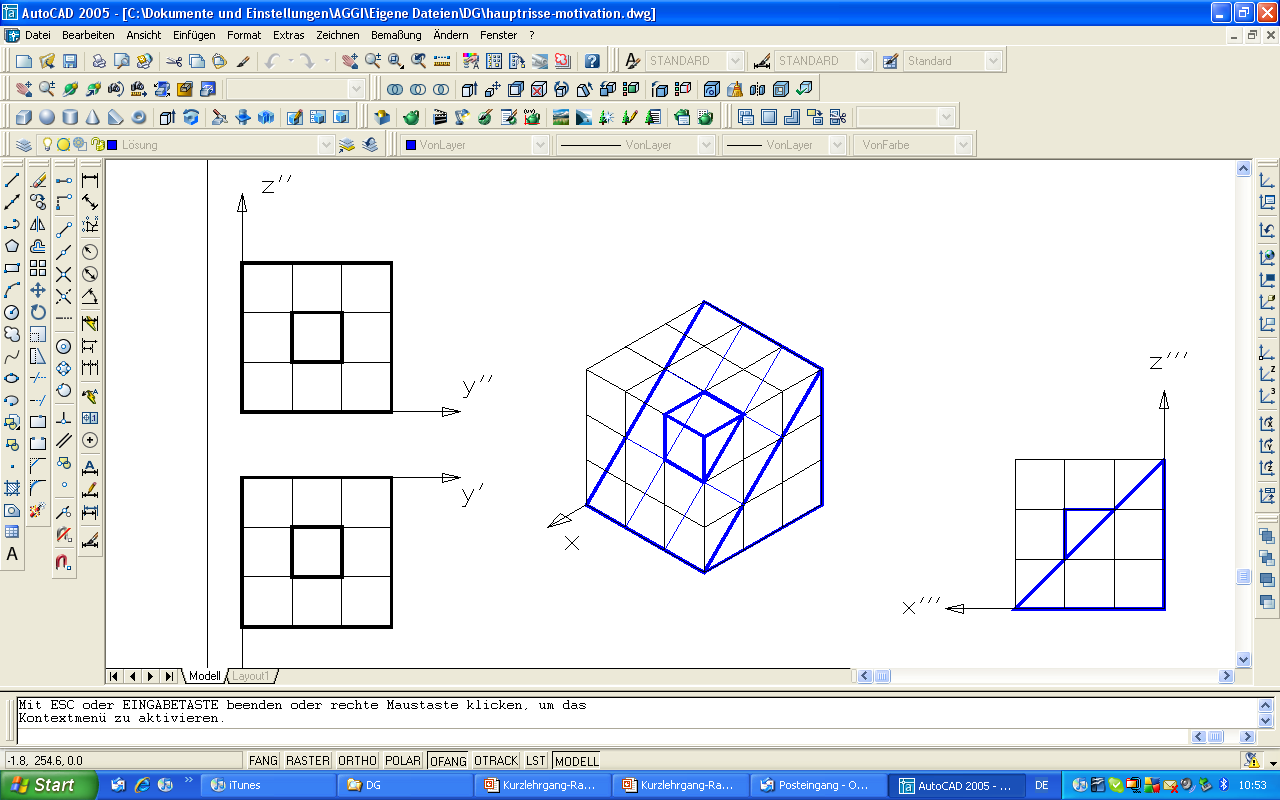 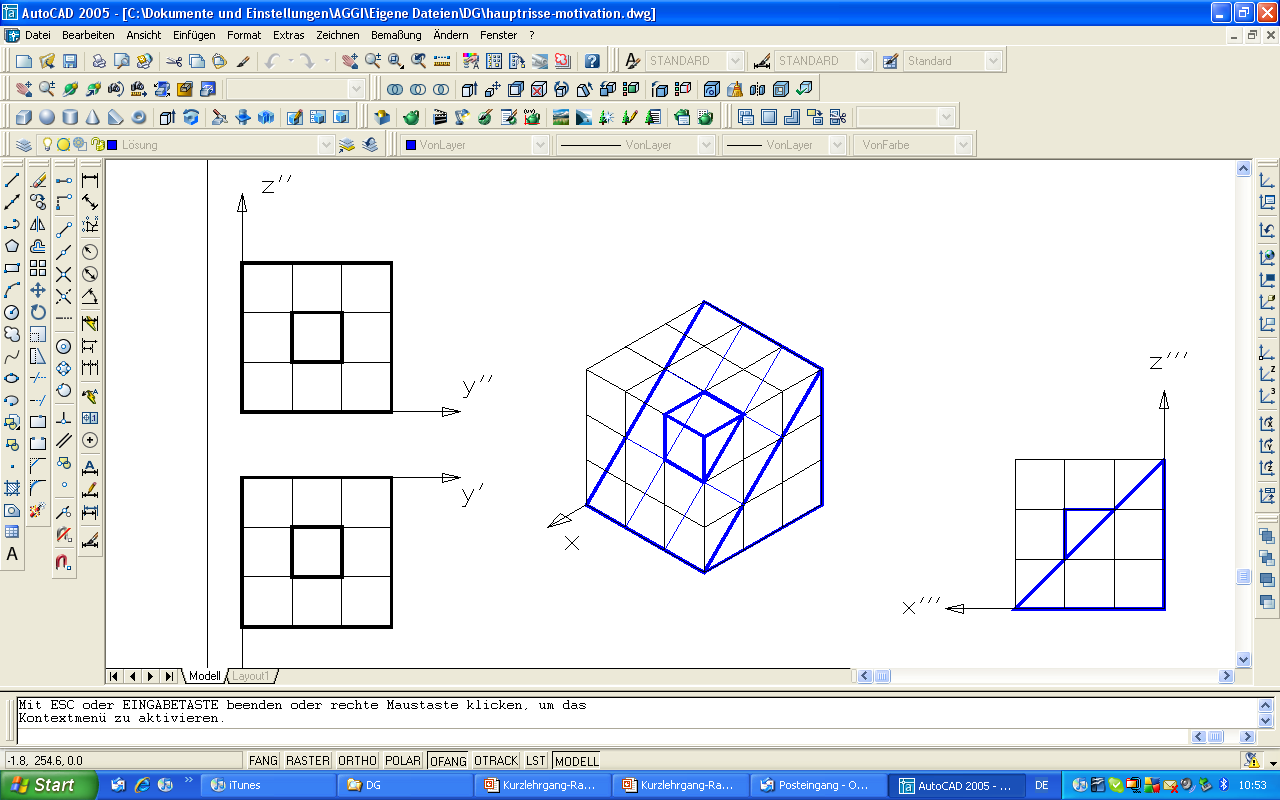 GR > GR-AR > GR-AR-KR
Grund-, Auf- und Kreuzriss heißen dann HAUPTRISSE und werden so angeordnet:
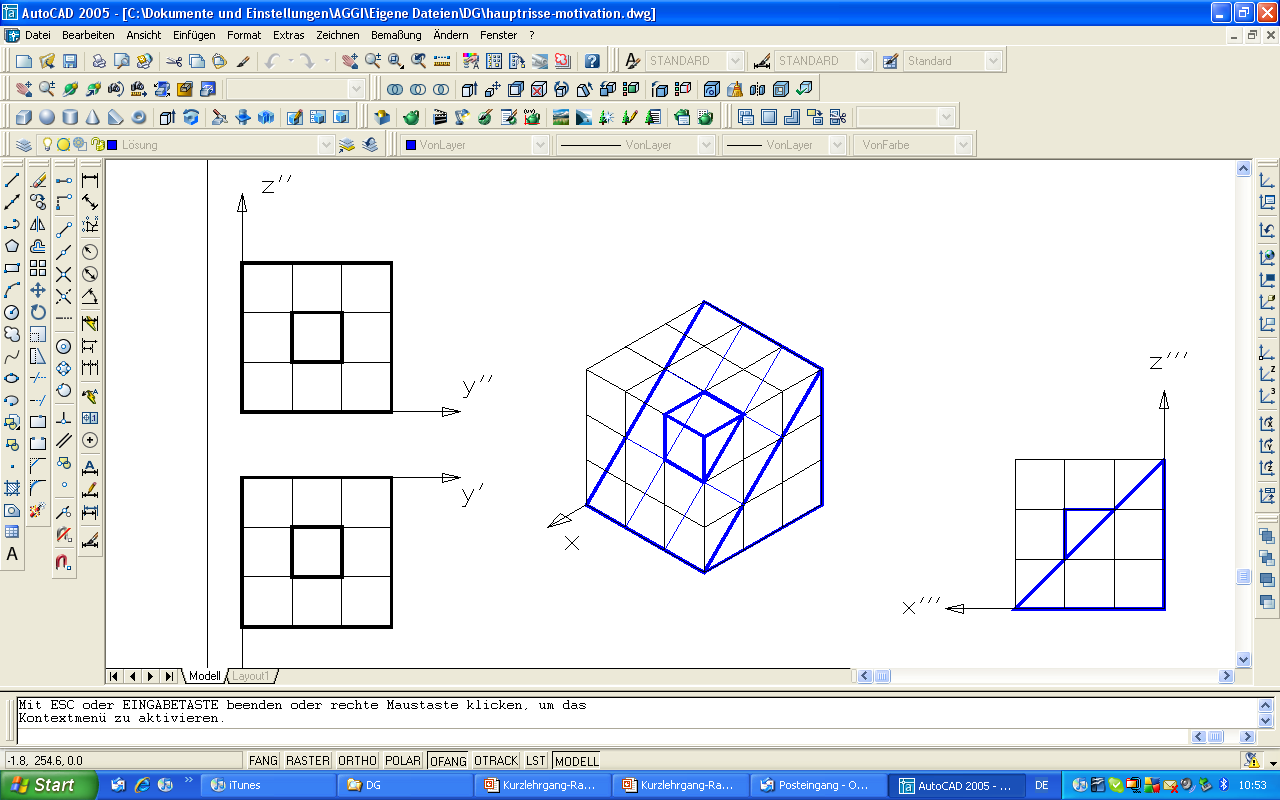 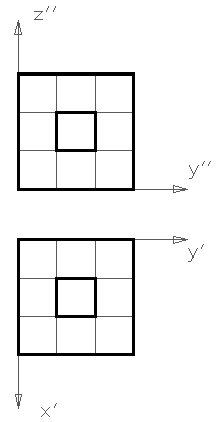